Straight line graphs:Drawing appropriate axes
Intelligent Practice
Silent 
Teacher
Narration
Your Turn
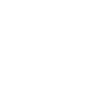 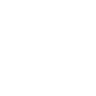 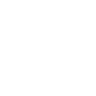 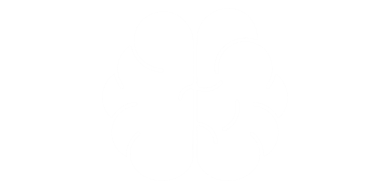 Example
For more videos visit mrbartonmaths.com/videos
Worked Example
Your turn
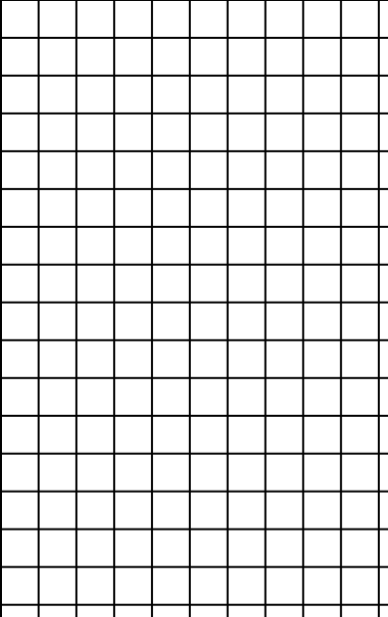 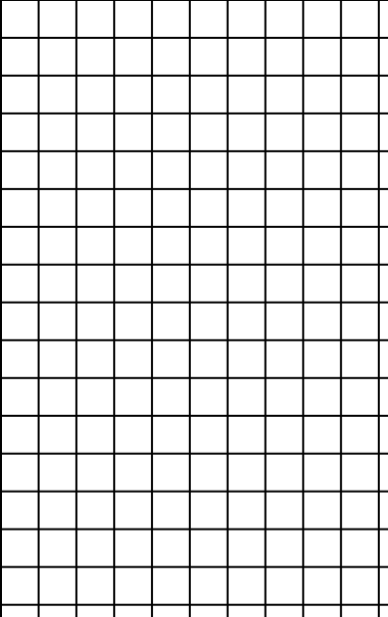 @mathsmrgordon
Your turn:
Draw an appropriate set of axes for these tables of values:
6)



7)



8)



9)



10)
1)



2)



3)



4)



5)
@mathsmrgordon
Answers
1)
2)
3)
4)
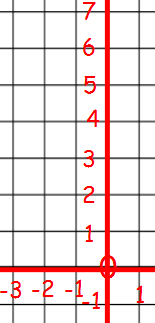 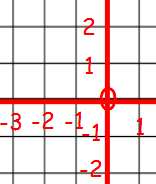 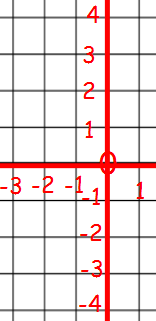 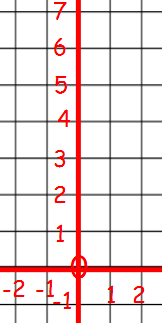 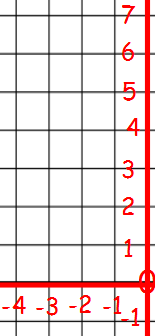 5)
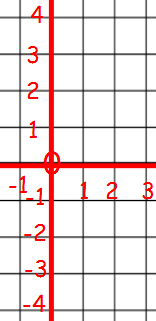 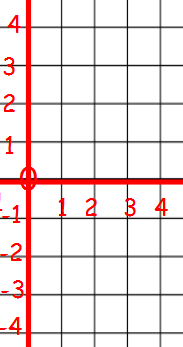 8)
6)
7)
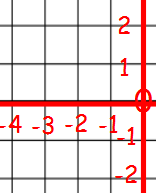 @mathsmrgordon
9)
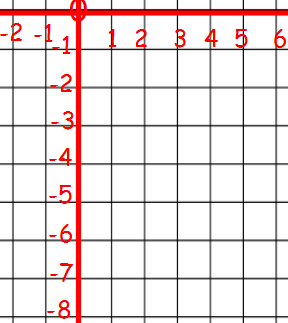 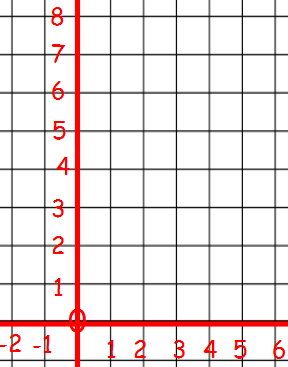 10)
@mathsmrgordon